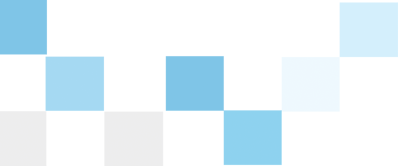 6.2  正弦交流电的基本物理量与测量
第一课时
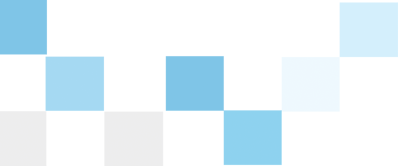 复习引入
u
u
u
U
5V
0
0
0
0
t
t
t
t
(d)
(c)
(a)
(b)
直流电
交流电
交流电的物理量
A
表征交流量变化范围的物理量：
表征交流量变化起点的物理量：
周期、频率、角频率
初相
最大值、有效值
表征交流量变化快慢的物理量：
C
B
交流电的最大值和有效值
正弦交流电在一个周期内所能达到的最大数值称最大值，又称振幅、幅值或峰值。           Im、Um、Em
u
Um
0
t
-Um
负号仅代表方向
交流电的最大值和有效值
交流电的有效值是根据电流热效应来规定的，将交流电和直流电分别通过同样阻值的电阻，如果它们在同一时间内产生的热量相等，就把这一直流电的数值称为这一交流电的有效值。         I 、U 、E
交流电的最大值和有效值
根据正弦交流电波形图，求交流电流的最大值和有效值？
i/A
10A
0
t/s
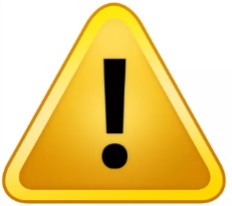 小提醒：最大值、有效值的关系仅适用于正弦交流电。
交流电的最大值和有效值
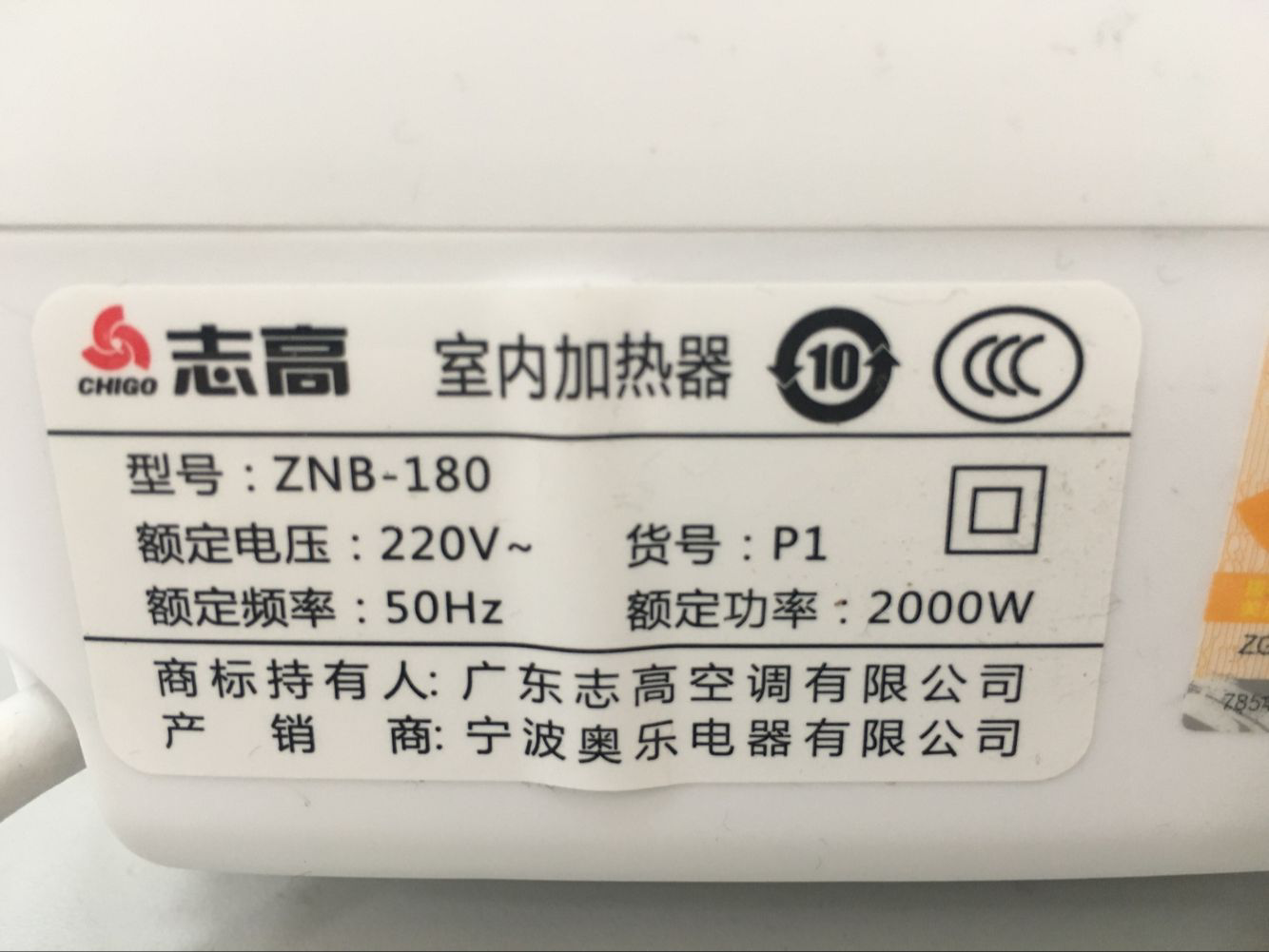 220V为有效值
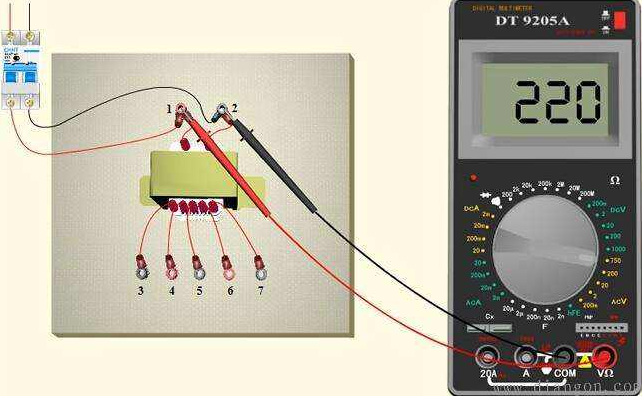 交流电的最大值和有效值
思考：
       额定耐压值为50V的电解电容接到45V的交流电源上可以吗？为什么？
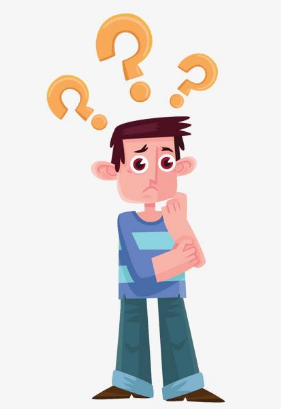 45V
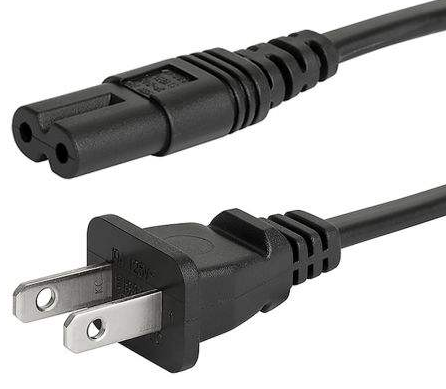 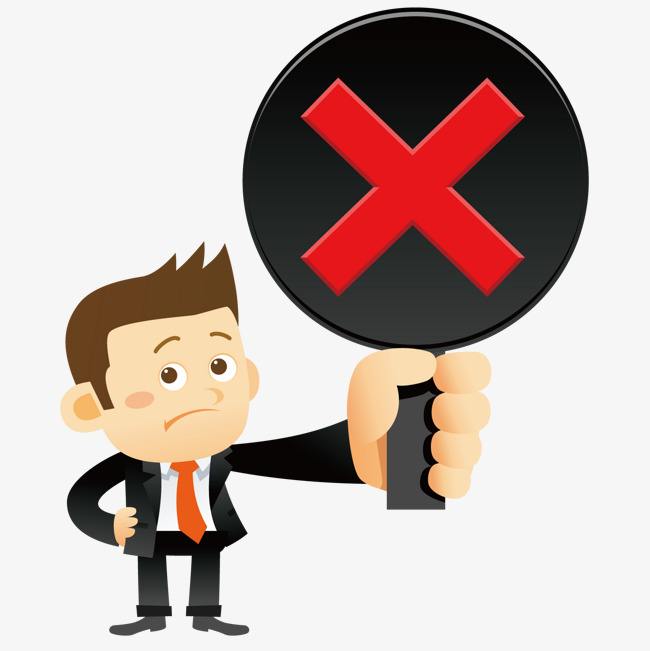 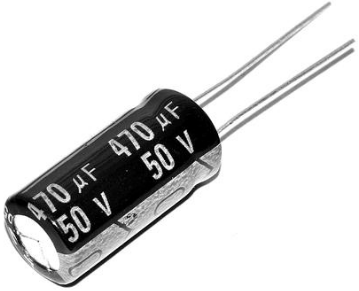 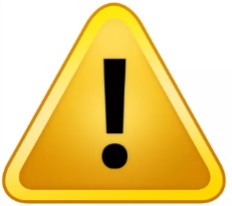 注：电容器的耐压值一定高于交流电压的最大值。
观察示波器窗口的两个波形
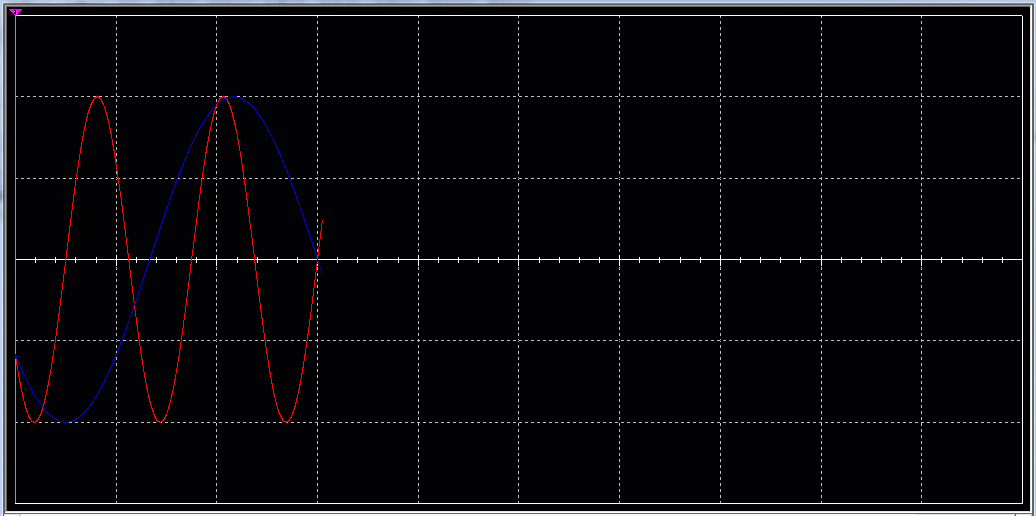 交流电的周期、频率和角频率
周期（T）：
    正弦交流电完成一次周期性变化所需要的时间，称为正弦交流电的周期，国际单位为秒（s）。
u
0
t/s
交流电的周期、频率和角频率
ƒ =1Hz
u
u
5V
5V
1S
2S
1S
1.5S
0
0.5S
2.5S
0
t
t
ƒ =2Hz
2.5S
1S
0.5S
1.5S
2S
交流电的周期、频率和角频率
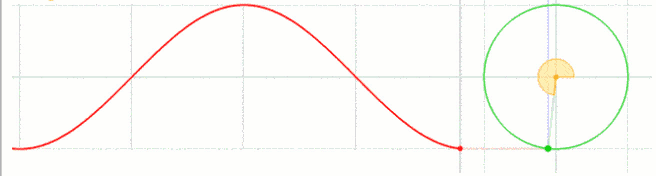 T
交流电的周期、频率和角频率
你会根据工频计算周期和角频率吗？
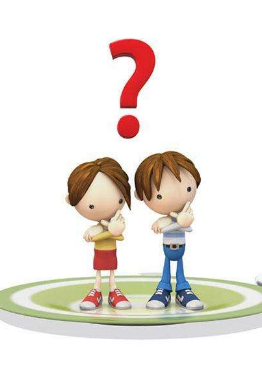 我国采用50Hz作为电力工业标准频率（简称工频）。
课堂练习
200π
0.01
400π
0.005
总   结
表征正弦交流电变化范围的物理量：最大值和有效值。
表征正弦交流电变化范围的物理量：周期、频率和角频率。
能根据波形图运用所学知识进行计算。
课后作业
1、完成学案。

2、登录泛雅平台完成网络平台作业。